Asteroid Framing CameraNear-Earth Commissioning Phase
Jean-Baptiste Vincent, Gabor Kovacs

Hera SOWG
19 November 2024
Summary
Everything OK with the AFCs, both instruments performing as expected !

All requested SCI data has been acquired and verified (except bias/dark ?) 

A few surprises, we will request minor updates to Cruise and Mars activities

Communication with ESOC can be improved, especially regarding scheduling. This is already being discussed

Remaining issues with data processing and distribution are being resolved

Attended PDS4 workshop, can generate valid labels, now waiting for ESA support
2024-11-19
AFC NECP report
2
Operations report
2024-11-19
AFC NECP report
3
Earth/Moon
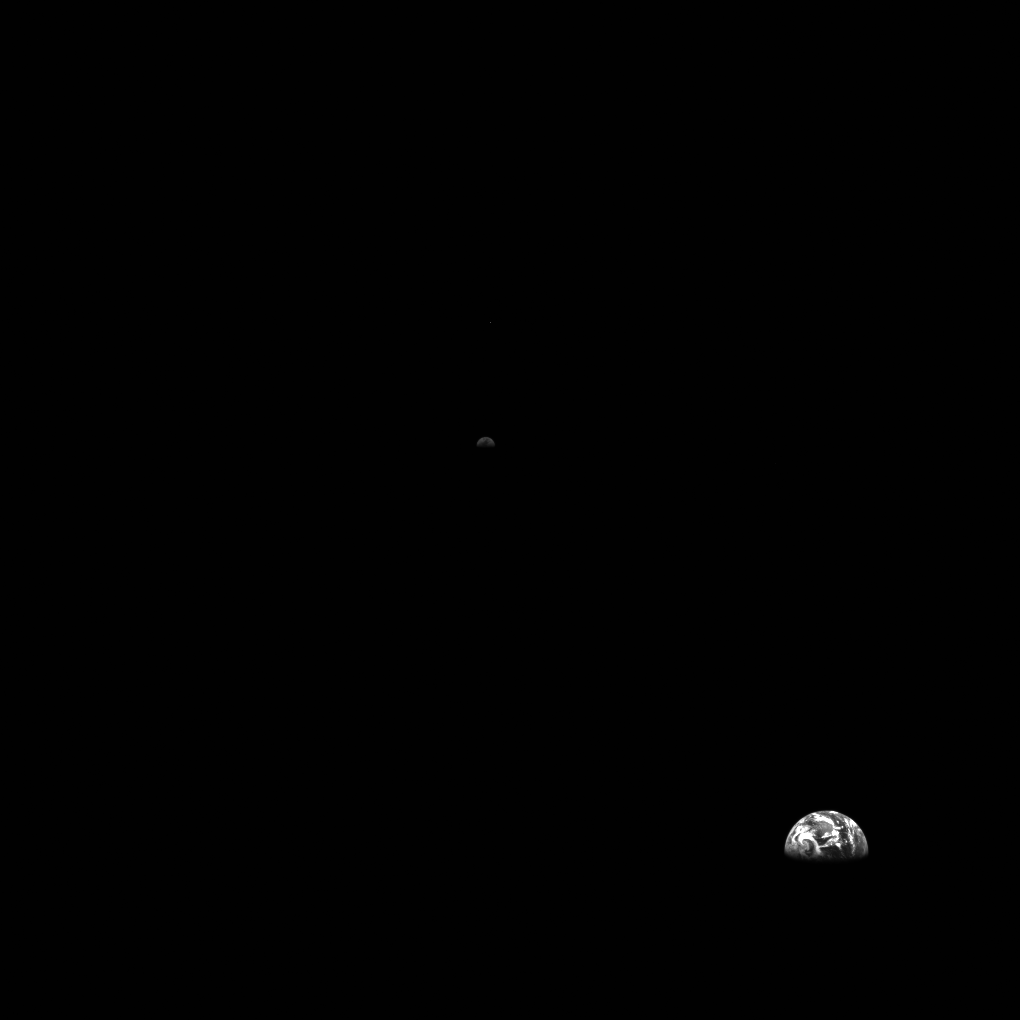 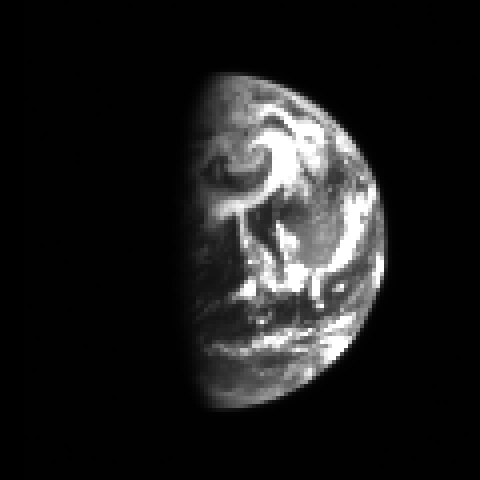 4x
45 images acquired over 1.5 hours
Dist: 1.6 million km, Res: 150 km/px
AF1_NAV_241010T212506_0
First image acquired in space !
2024-11-19
AFC NECP report
4
Earth/Moon
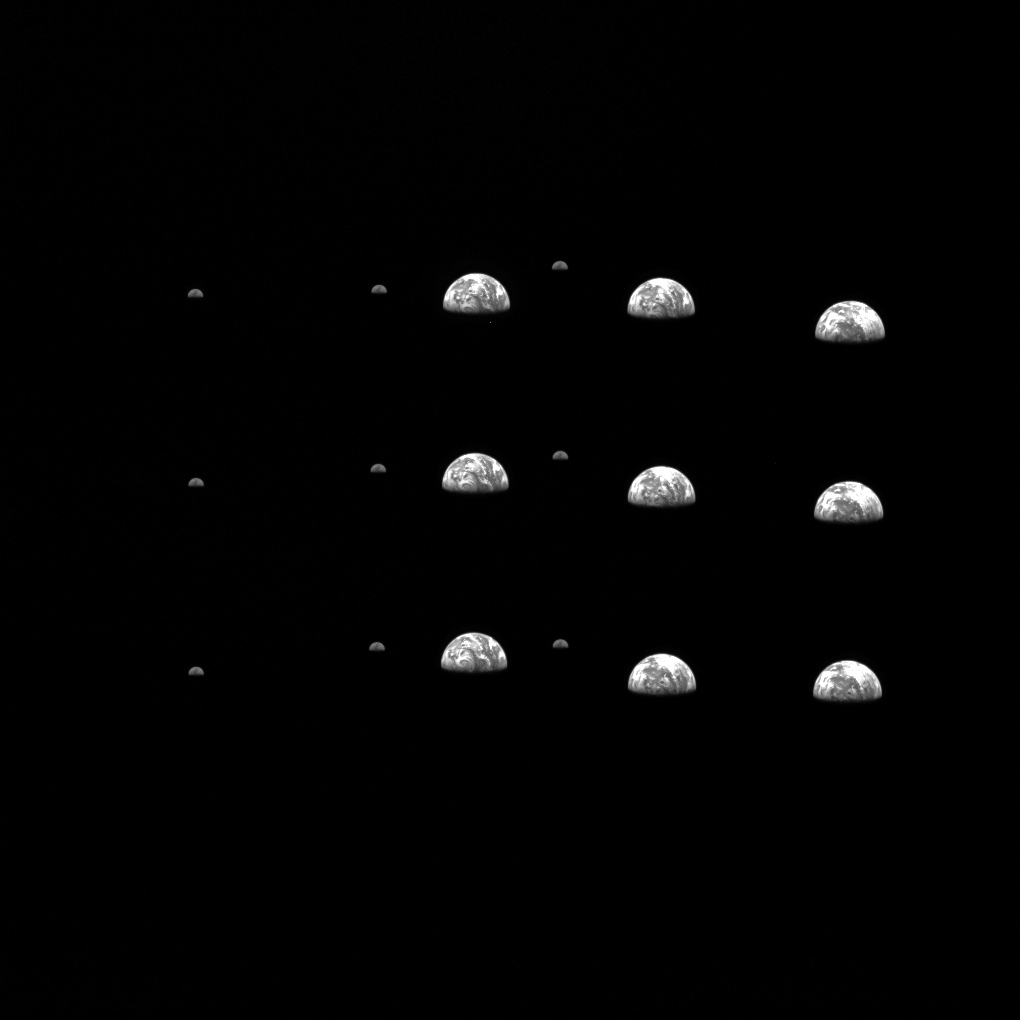 Used to place the Earth and Moon at different positions across the sensor. 18 distinct locations, with no overlap.

Intentional under- and over-exposure to account for weather (clouds are super bright!), uncertainties on phase angle, and to test detector staturation at long exposures


Cameras performing as expected, very sensitive


Weather on Earth worries me for Mars: we need to carefully check for extent of polar caps, and eventual dust storms, when defining exposure times.

Discussion to start with WG4 and colleagues from HRSC on Mars Express (camera PI works at DLR)
3x3 raster, 0.4ms exposure, 9 images stacked in single frame on ground
2024-11-19
AFC NECP report
5
Earth/Moon
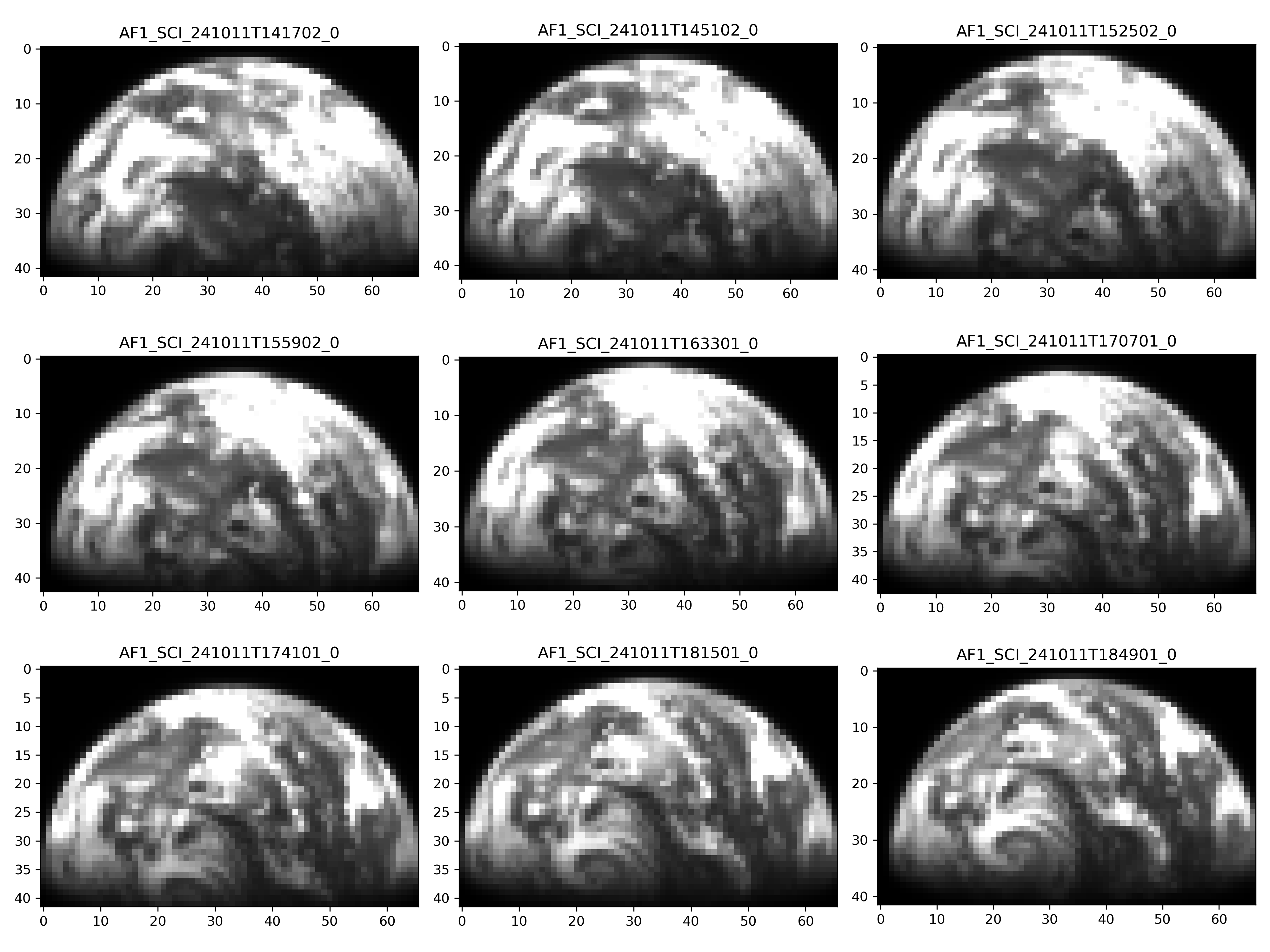 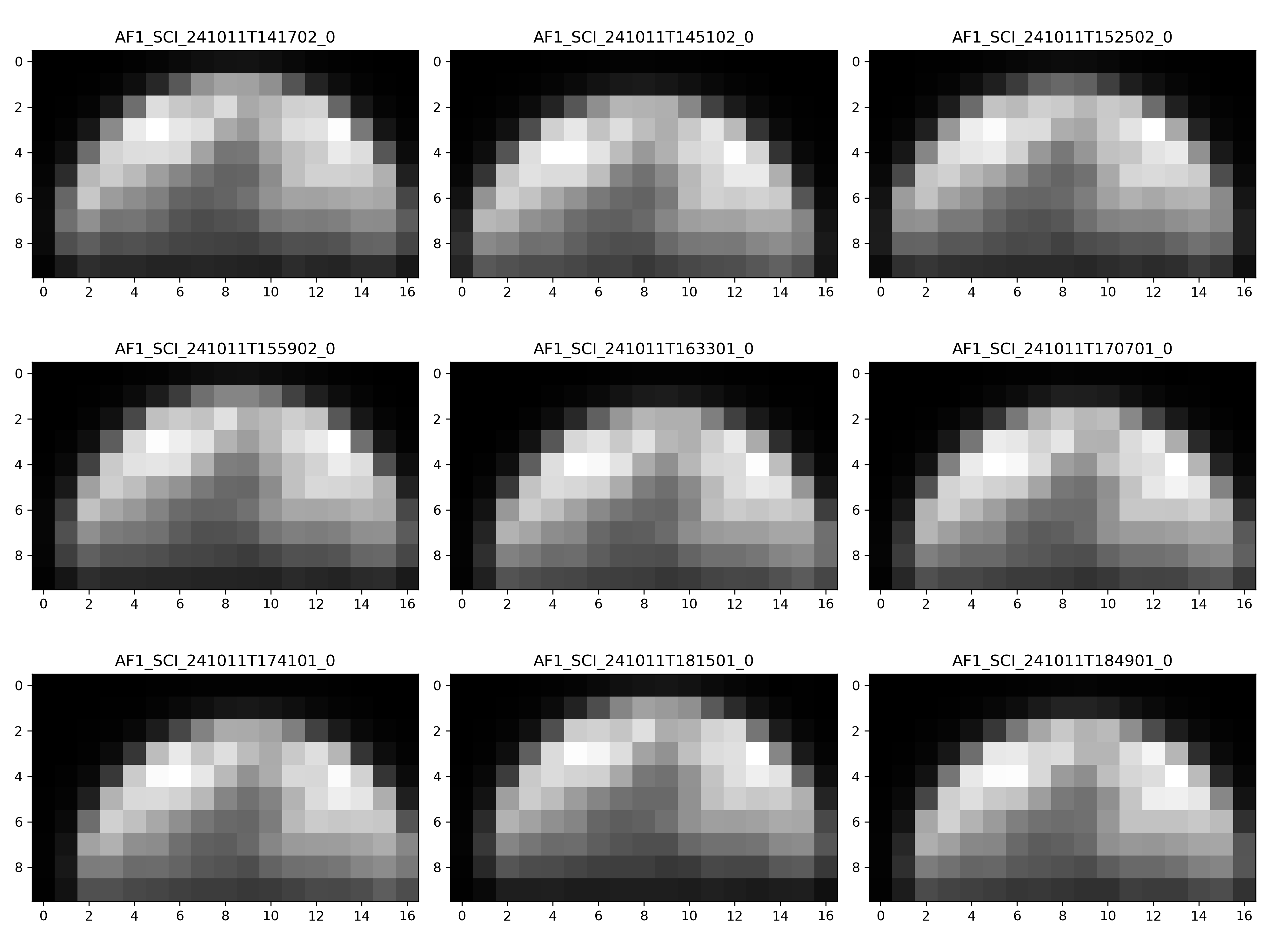 Moon, 0.4 ms exposure. Clear difference maria vs highlands, to be analysed by WG4
Consistent signal across detector
Earth, 0.4 ms exposure
clouds are bright !
2024-11-19
AFC NECP report
6
Raster position #1, 4 exposures
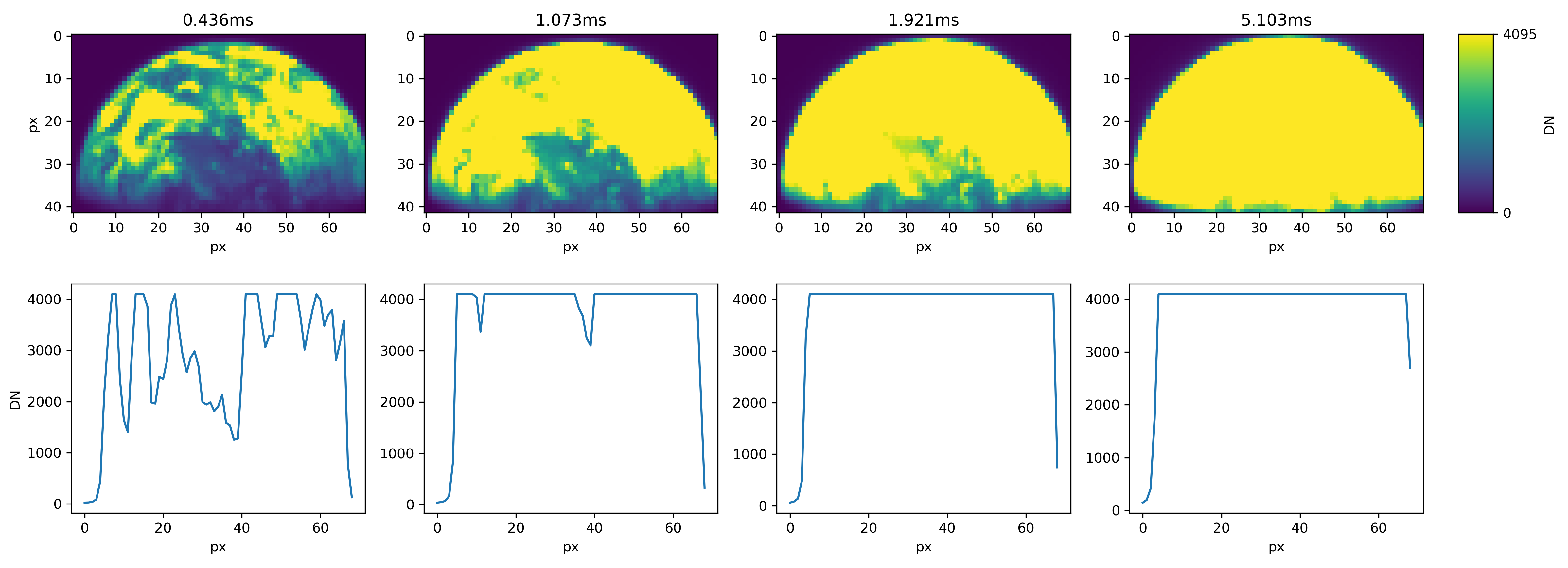 Line plot shows pixel values across all columns in the middle row of the subframe


EARTH:
saturated pixels even at 0.224ms, shortest possible exposure. 
Good data at 0.4ms exposure
long exposures very useful to look for ghost and stray light 


MOON:
Good data at 0.4ms, 1ms, 2ms, saturated pixels at 5 ms
Maria DN level ~50% less than highlands. Looks good, to be studied by photometry experts in WG4
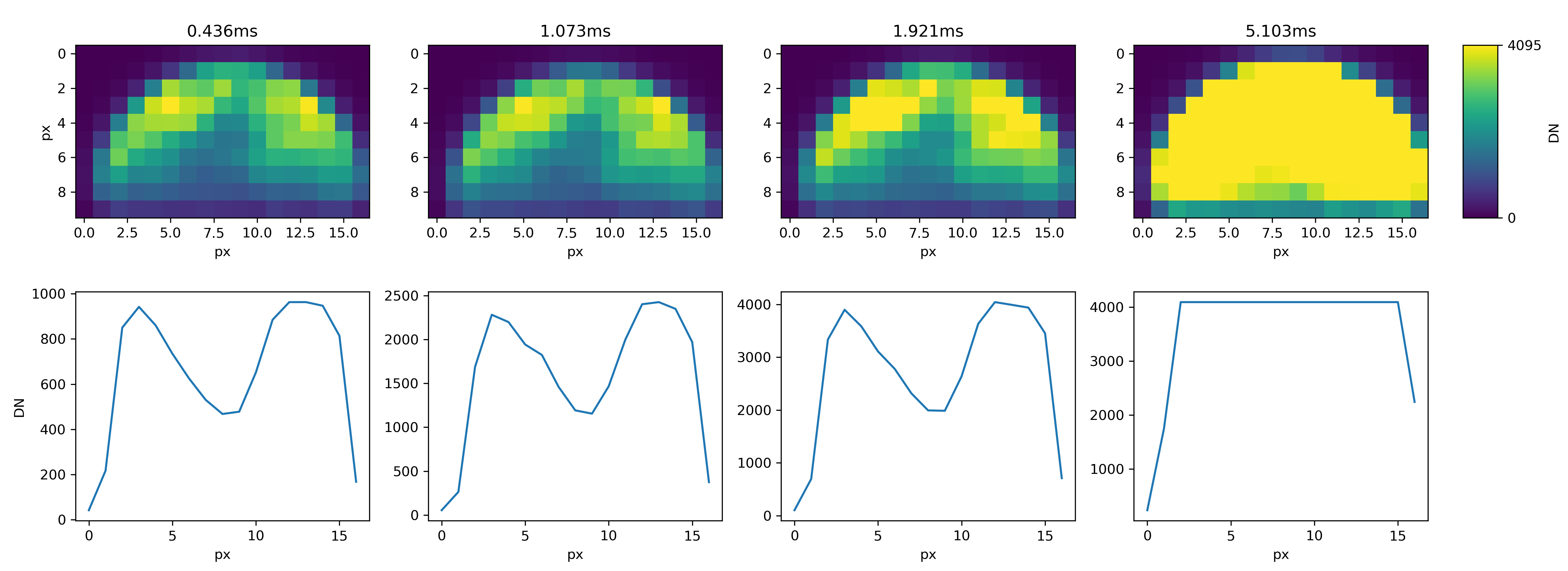 Earth, 0.4 ms exposure
clouds are bright !
2024-11-19
AFC NECP report
7
Moon: simple radiometric verification
Data: average DN around center of illuminated area
Model: brightness from ground-calibration exposure calculator, assuming 12% albedo, multiplied by cos(80°) to account for phase (very dumb model, please do better!)
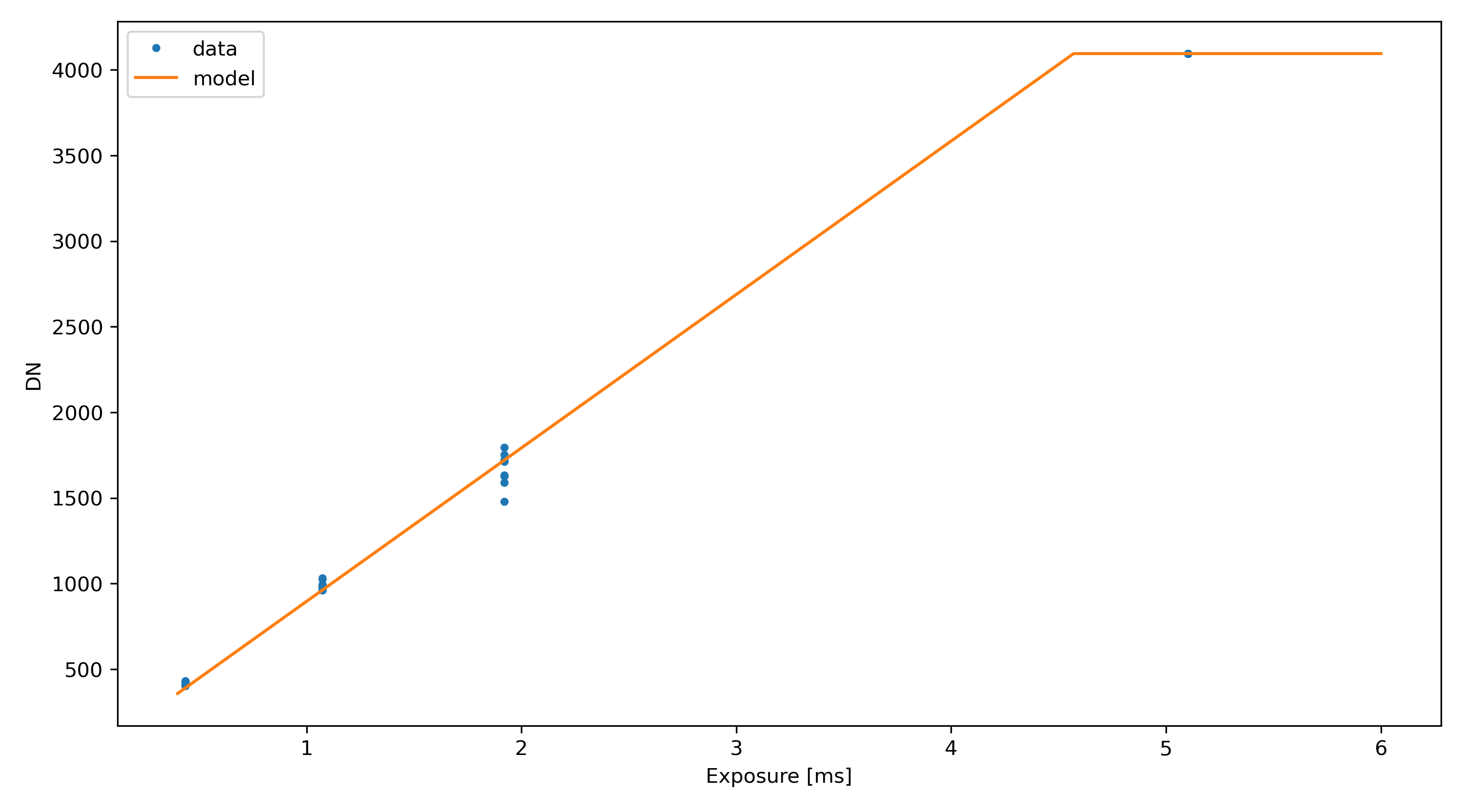 2024-11-19
AFC NECP report
8
Vega (Radiometric calib + saturation)
3x3 raster (9 positions on detector)
Radiometric calibration: 3x 10ms exposure (2500 DN, 60% max DN)
Saturation tests: expose at 50%, 75%, 100%, 125%, 150%  max DN (8, 12, 16, 20, 24 ms)
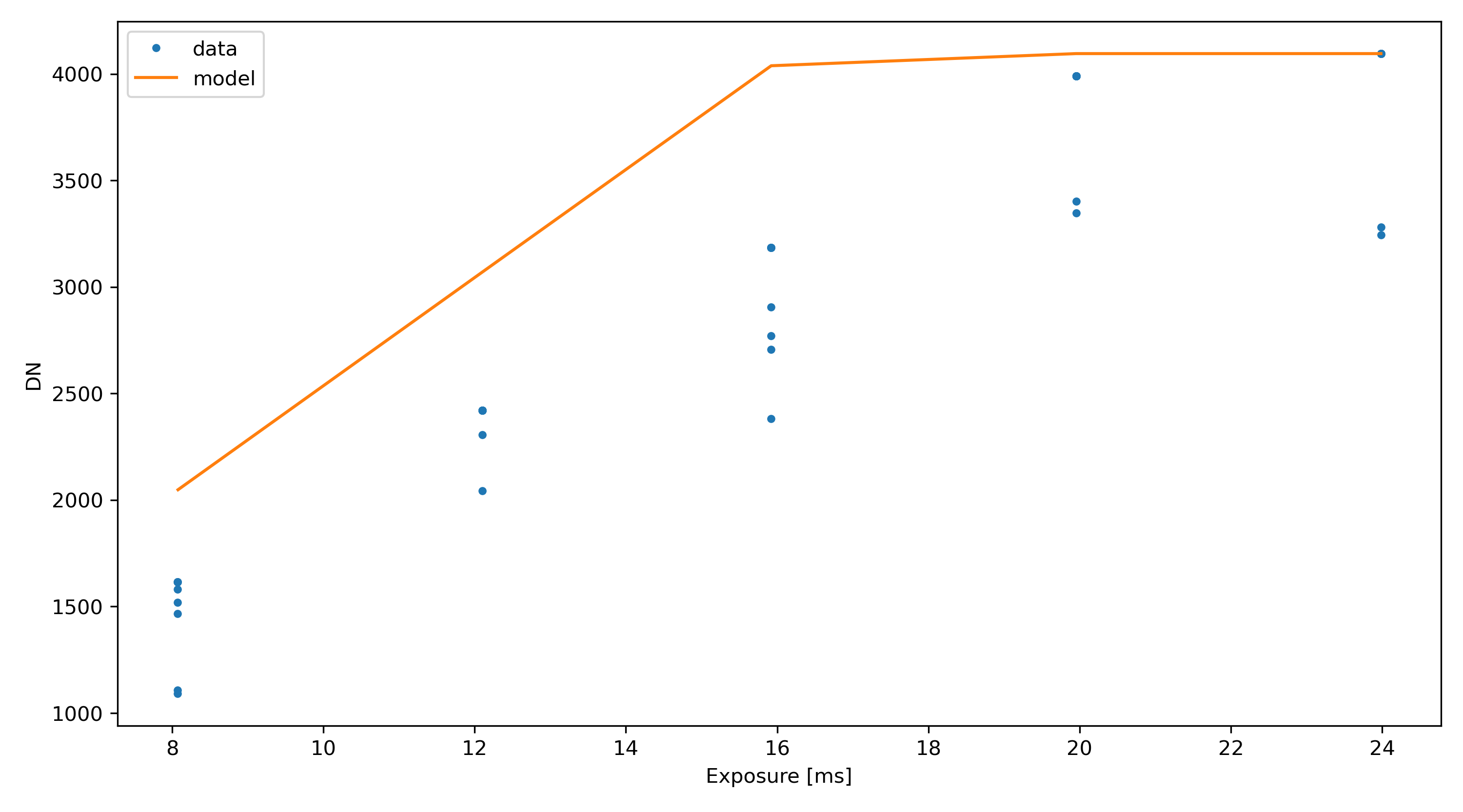 ???
2024-11-19
AFC NECP report
9
Vega (Radiometric calib + saturation)
Extended sources show consistent DN level for same exposure at different locations on detector
Why so much variability with Vega ? Not an issue with our model, well tested in the lab.
Current understanding: CMOS design + excellent optics (PSF < 1 px)
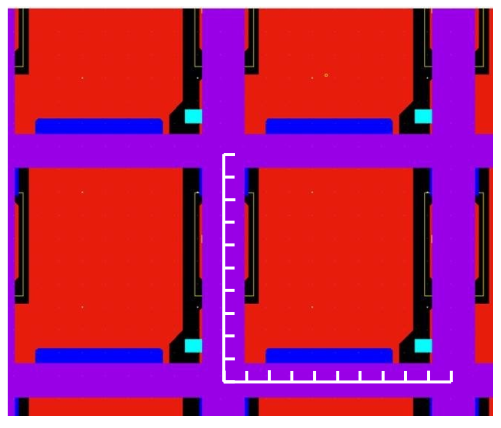 The detector sensitive area is limited by components and conductors on the top layer of the silicon chip (front-side illumination)

The PSF is < 10 um (1px) 

This results in a 50-80% fill factor for point sources

Possible solution: acquire a very large number of frames and let the pointing inaccuracy do the averaging
Pixel layout (with 10x10 um scalebars)
2024-11-19
AFC NECP report
10
Star Fields
RA: 07h 21m
DEC: -25° 34’
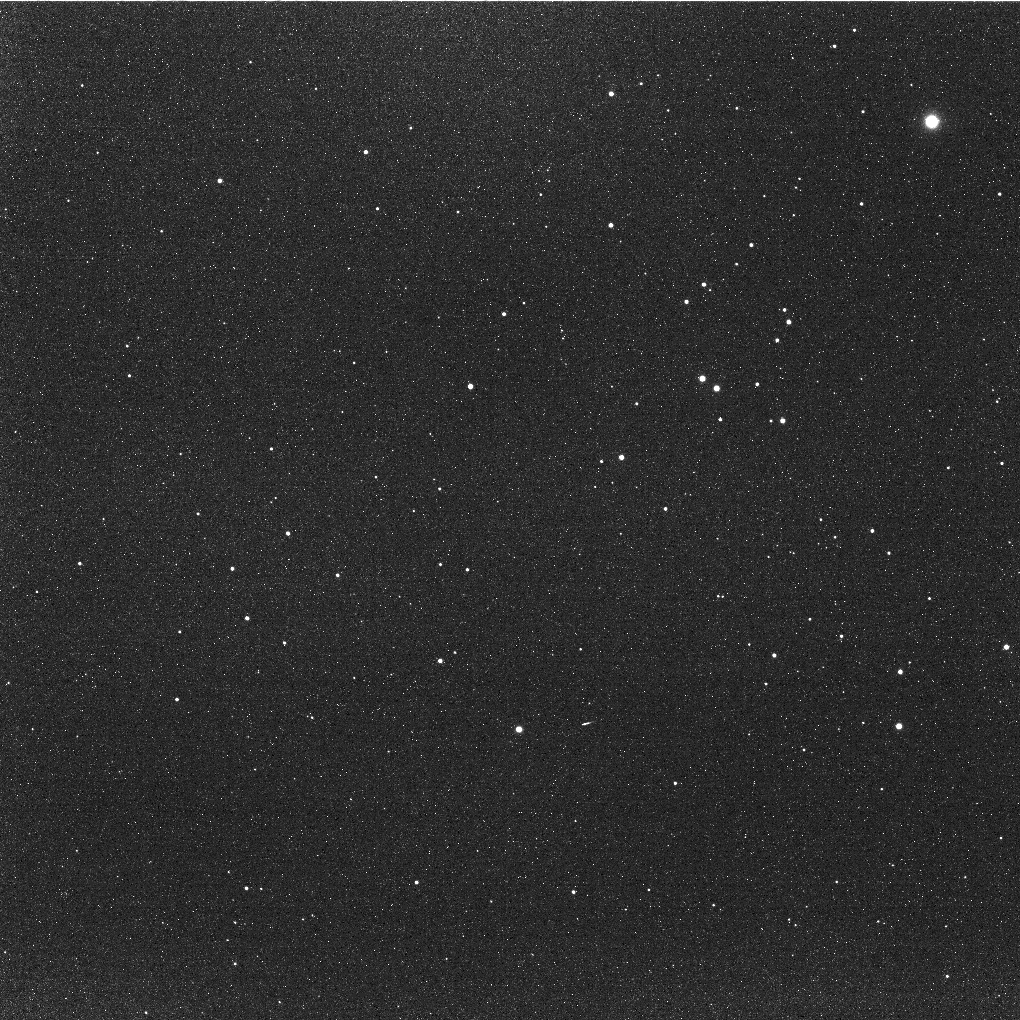 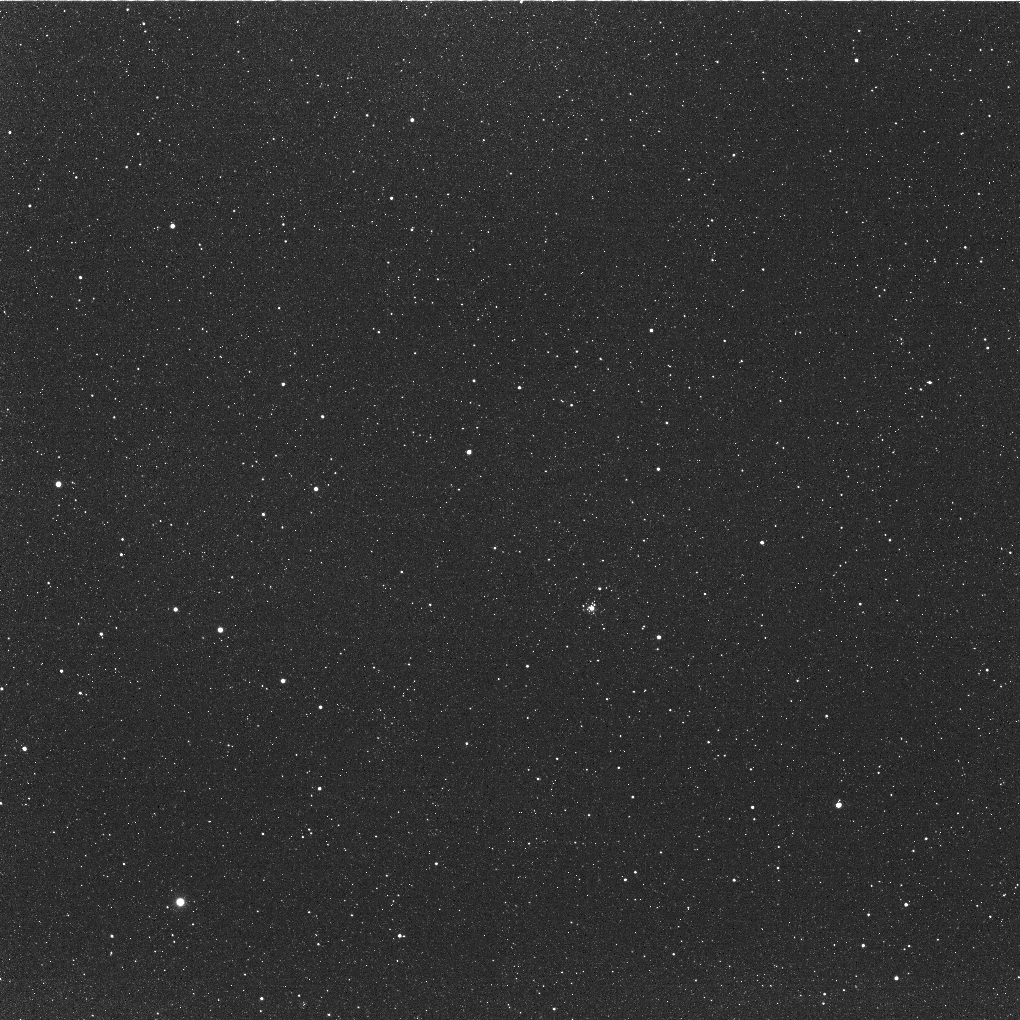 RA: 04h 25m
DEC: 15° 10’
2024-11-19
AFC NECP report
11
Star Field #1
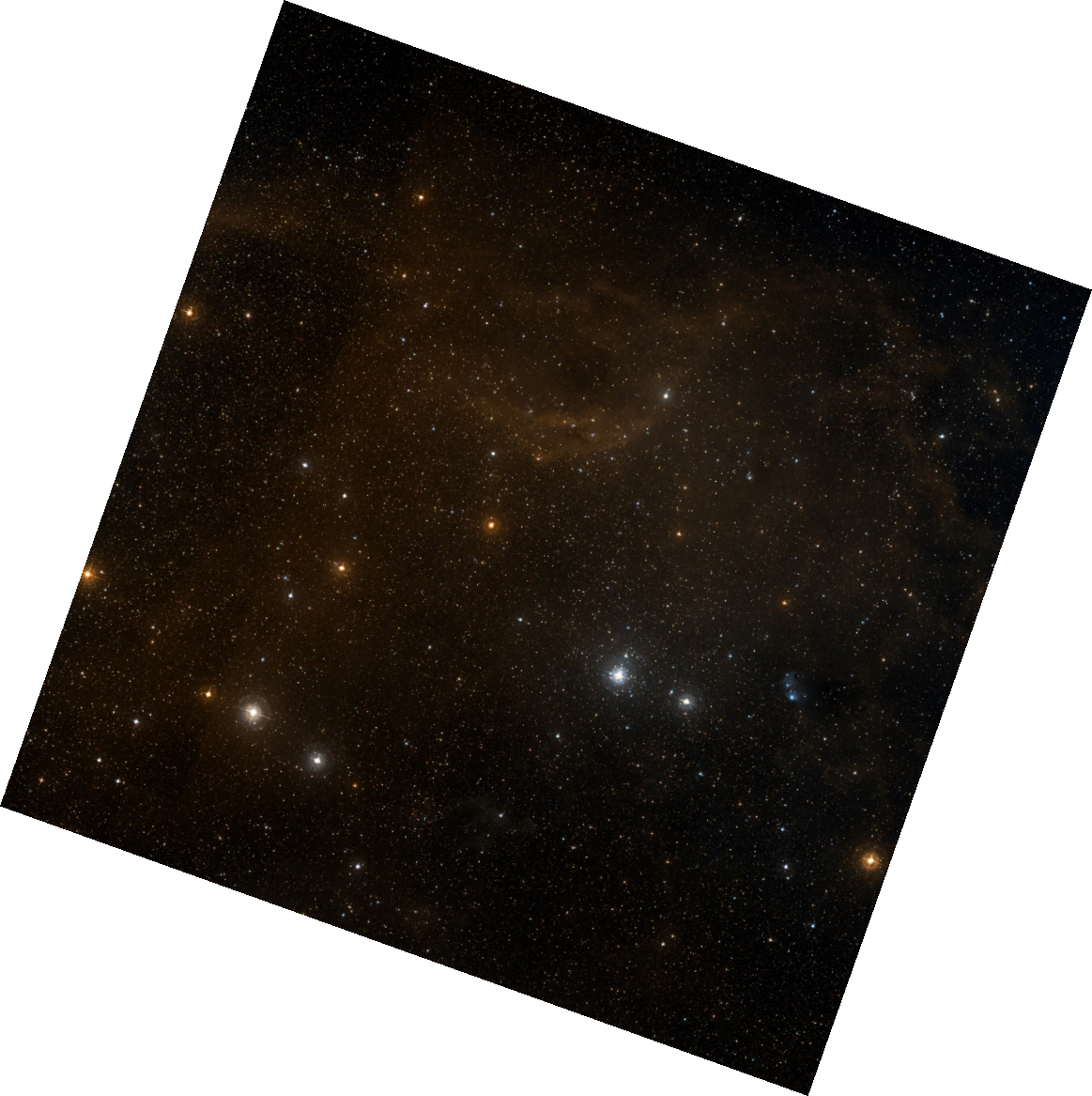 RA: 07h 21m
DEC: -25° 34’
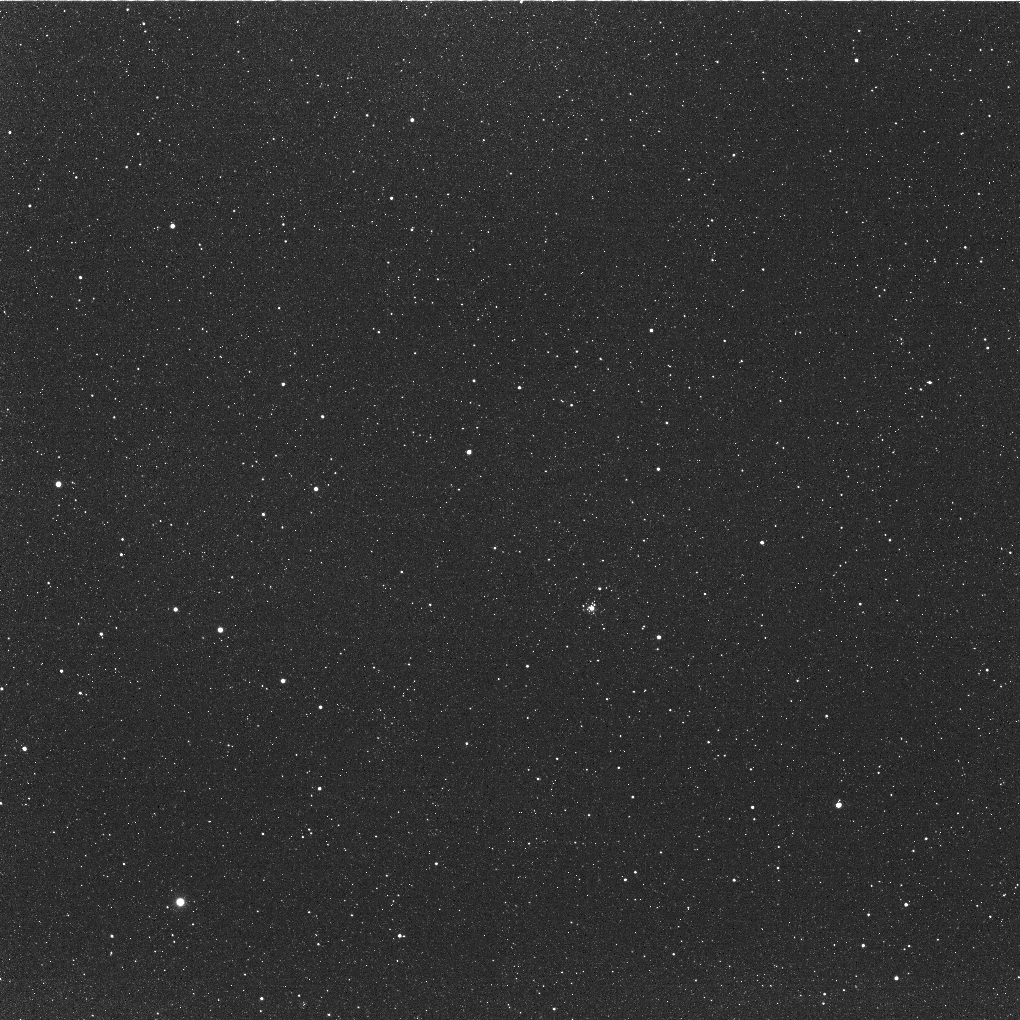 Source: ESASky
2024-11-19
AFC NECP report
12
Open cluster NGC 2362
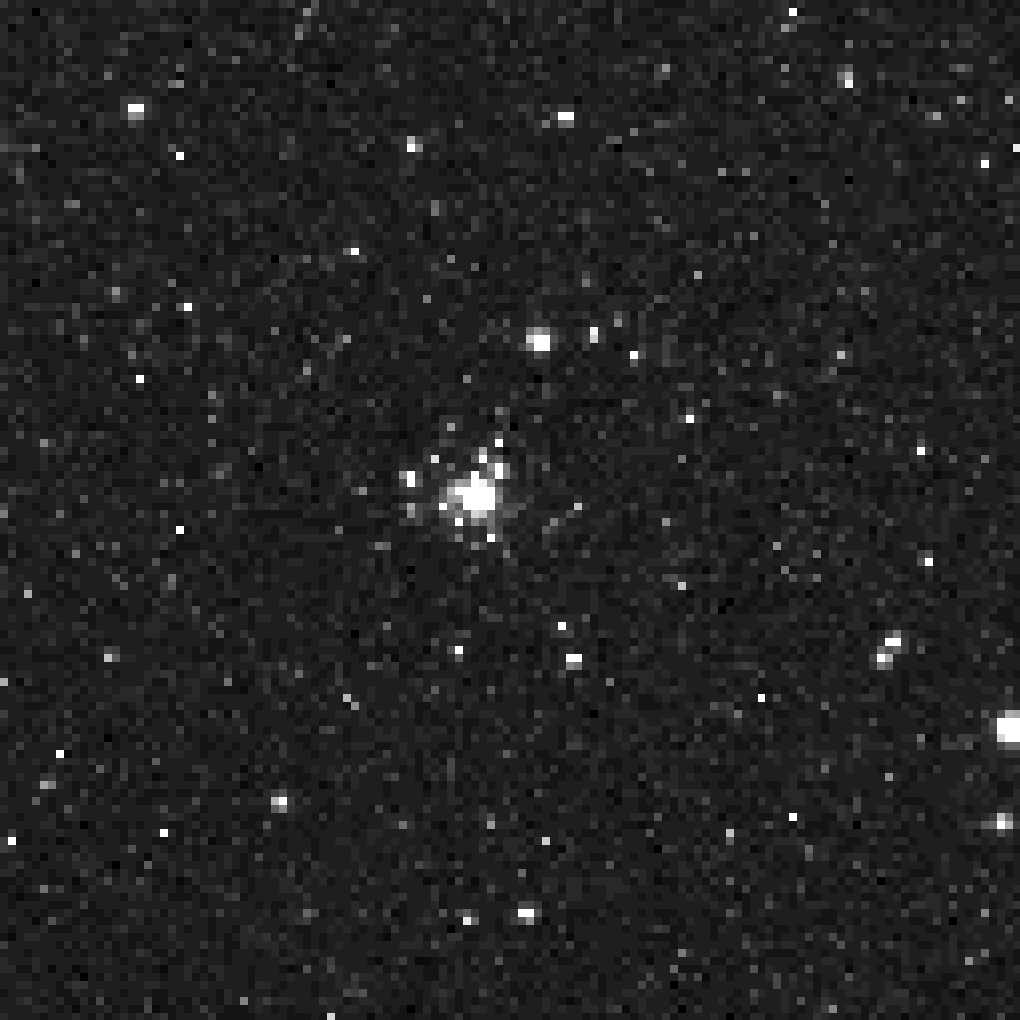 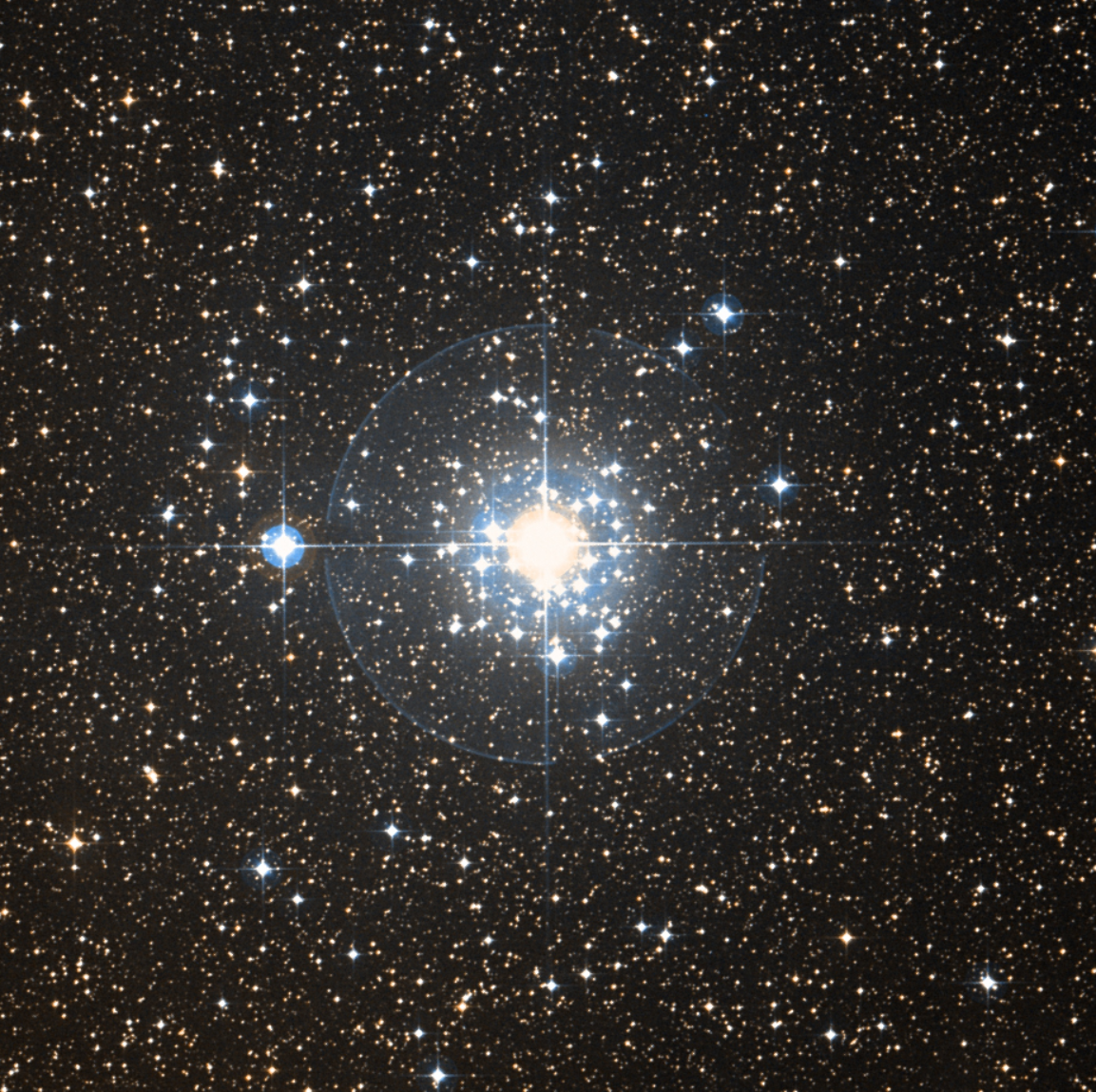 RA: 07h 18.8m
DEC: -24° 57’
Distance: 4.8 kly
Source: ESASky
2024-11-19
AFC NECP report
13
Star Field #2
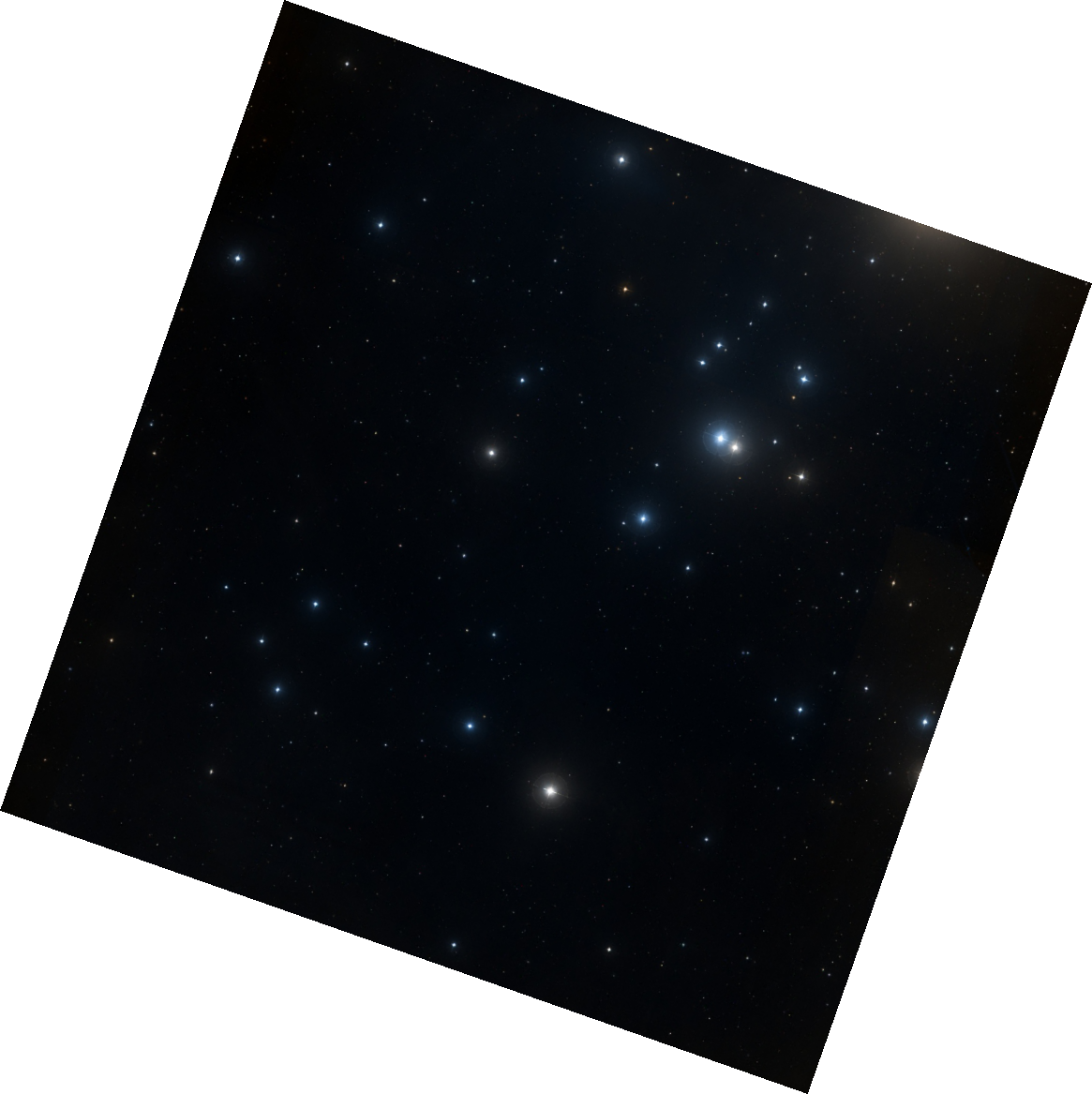 RA: 04h 25m
DEC: 15° 10’
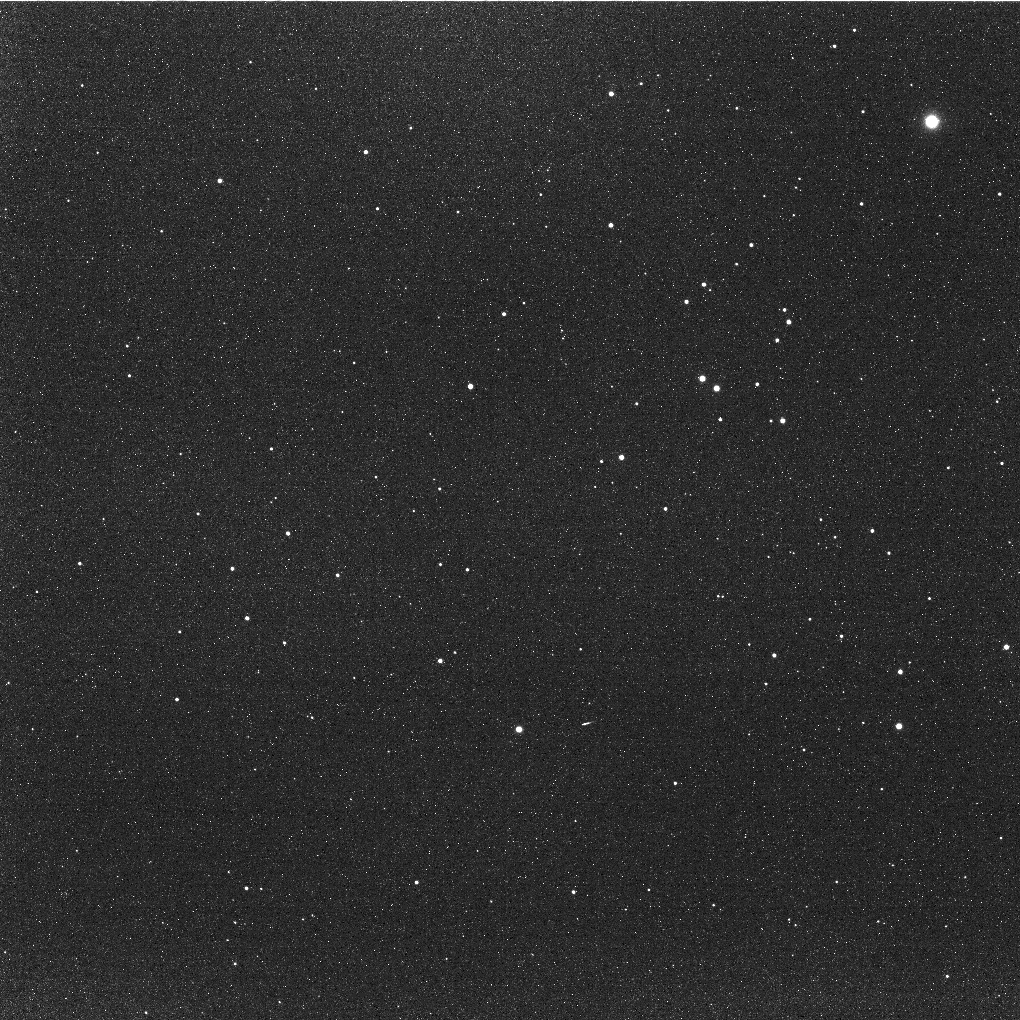 Source: ESASky
2024-11-19
AFC NECP report
14
NECP data processing
DLR & MOGI have independent telemetry decoding pipelines for redundancy and cross-validation

Level 0 images available as FITS (raw data, minimal headers, DLR pipeline)
Level 1 images to be distributed asap, see Gabor’s talk
Calibrated data is being produced, we will likely distribute a first version based on ground calib, to be updated afterward
Some technical issues are being resolved (e.g. temperature measurements)
Would be useful to receive a notification when SCOS-2000 data base is updated

AFC team can now produce valid PDS4 labels for the data. Process not yet automated
Need a Hera-team agreement on how to build PDS4 dictionaries for the mission, and support from PSA (no archiving scientist for Hera at the moment)
2024-11-19
AFC NECP report
15
Workflow/Communication
Science team / WG4 defines observing requirements to fulfil mission objectives
PI integrates requirements and proposes operational sequences as set of constraints and triggers
PI iterates with ESOC and WG4 until all requests and limitations are understood

ESOC implements an operational timeline
PI should have the opportunity to review the timeline
Commands sent to spacecraft and executed

Team downloads data (manual process, waiting for ESOC to greenlight the automated interaction)
Team verifies data and should notify ESOC of inconsistencies
2024-11-19
AFC NECP report
16
Next steps
Data distribution between DLR-MOGI and to Hera team 
Radiometric calibration using images of the Moon
Assessment of optical distortion with star fields

Update plan for cruise phase
Revise observations of stars
Finalise timeline of Mars/Deimos observations, plan for multiple exposures
2024-11-19
AFC NECP report
17
Summary
Everything OK with the AFCs, both instruments performing as expected !

All requested SCI data has been acquired and verified (except bias/dark ?) 

A few surprises, we will request minor updates to Cruise and Mars activities

Communication with ESOC can be improved, especially regarding scheduling. This is already being discussed

Remaining issues with data processing and distribution are being resolved

Attended PDS4 workshop, can generate valid labels, now waiting for ESA support
2024-11-19
AFC NECP report
18